Figure 3. Modulation of the CNV, posterior positivity, and mu-MRAA by response speed. On the left, the CNV (A), the ...
Cereb Cortex, Volume 24, Issue 2, February 2014, Pages 465–478, https://doi.org/10.1093/cercor/bhs326
The content of this slide may be subject to copyright: please see the slide notes for details.
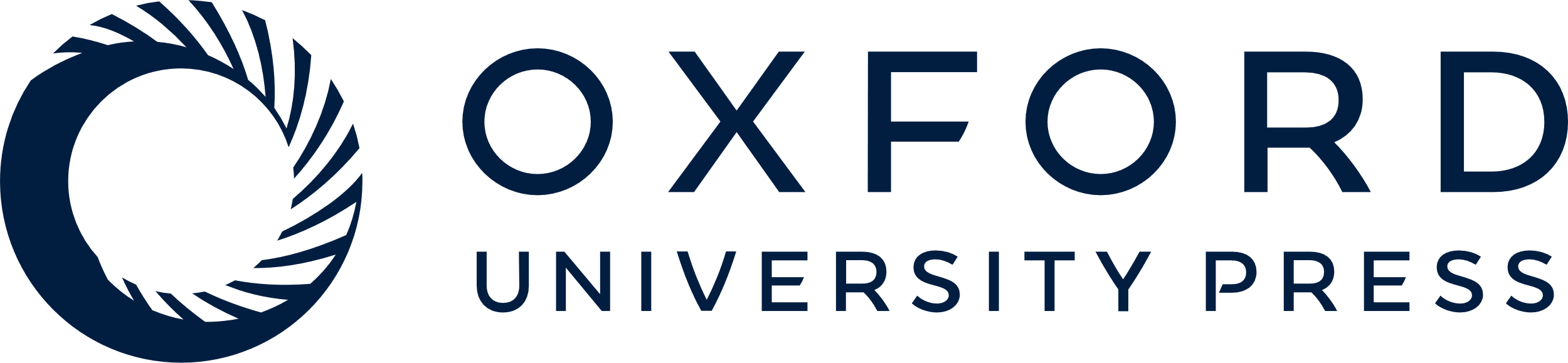 [Speaker Notes: Figure 3. Modulation of the CNV, posterior positivity, and mu-MRAA by response speed. On the left, the CNV (A), the posterior positivity (B), and the mu-MRAA (D) are illustrated for trials with fast responses, and on the right the same components are illustrated for trials with slow responses. (C) The scalp topography of the average signal differences between switch and repeat trials. The distributions are presented in steps of 200 ms starting from 150 ms after the response on n− 1 trial, separately for the fast (left) and slow (right) trials.


Unless provided in the caption above, the following copyright applies to the content of this slide: © The Author 2012. Published by Oxford University Press.This is an Open Access article distributed under the terms of the Creative Commons Attribution License (http://creativecommons.org/licenses/by-nc/3.0/), which permits non-commercial reuse, distribution, and reproduction in any medium, provided the original work is properly cited. For commercial re-use, please contact journals.permissions@oup.com.]